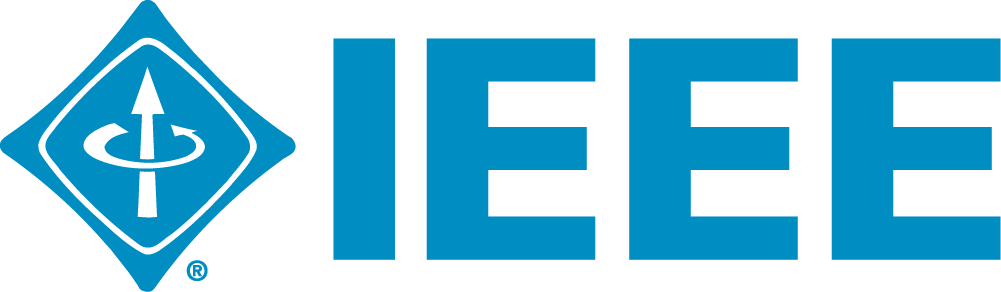 Professional Speaker Meeting
April 10, 2012
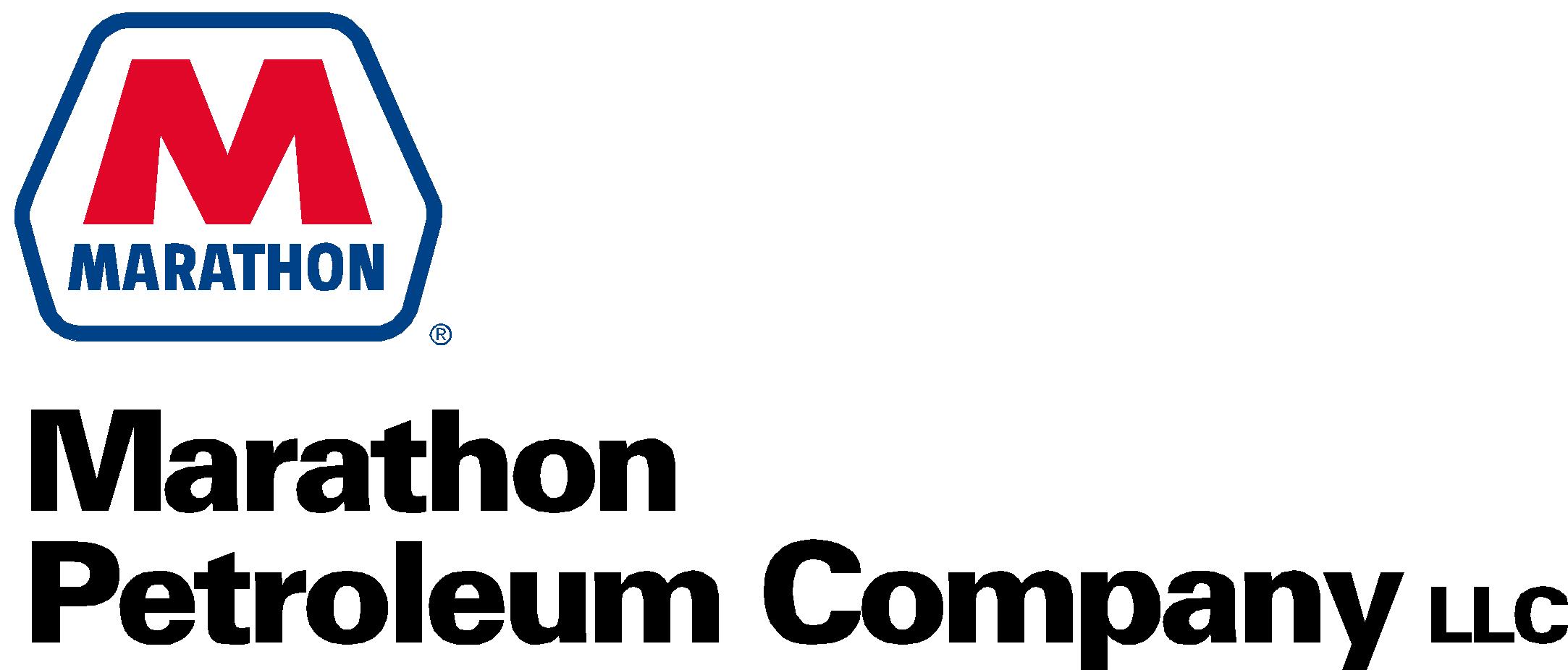 Attendance
What is IEEE?
Professional society for those with technical interests in electrical and computer sciences, engineering and related disciplines
World’s largest professional society
About UC IEEE
Student-run group
We host events:
Technical speakers
Professional speakers
Conference events
Social events (TGIF!)
Tutoring for 1st, 2nd, 3rd year students
Officers 2011-2012
President:			Evan Sneath
Treasurer:			Kevin Pasko
Vice President:		Rob Riemen
Secretary:			Isaiah Whitsett
Secretary:			Devin Keel
Fundraising Chair:		Shawn Razek
Tutoring Chair:		Jon Lockhart
Webmaster:			Larry Christy
Why get involved?
Get to know…
Your peers
Your professors
Company representatives
Discover possible career paths
Leadership opportunities
Conferences
How to become a member
Attend 2 events per quarter and get involved!
Website: www.ieee.uc.edu
Announcements
Event calendar
Contact info
Meeting slides
Tutoring
Time and date: TBD
IEEE office (401A Rhodes Hall in 401)
Tutoring for 1st, 2nd, and 3rd year students
Help not limited to these times
Upcoming events
Upcoming Meetings
April 24 and May 8 in 427 ERC at 5:30PM
Speaker topics
Prof. Jason Heikenfeld on Entrepreneurship
Jim Peterman on Lifelong Learning in Engineering
Sponsored by Marathon Petroleum
Pizza will be provided!
UC IEEE Officer Elections
May 22 – Last meeting of the year
Many officer positions open!
Students of all years needed
Positions – Secretaries/Treasurer/VP/Pres./Webmaster/FundraiserChair/ConferenceChair
Interested? See me after the meeting.
Special thanks to…
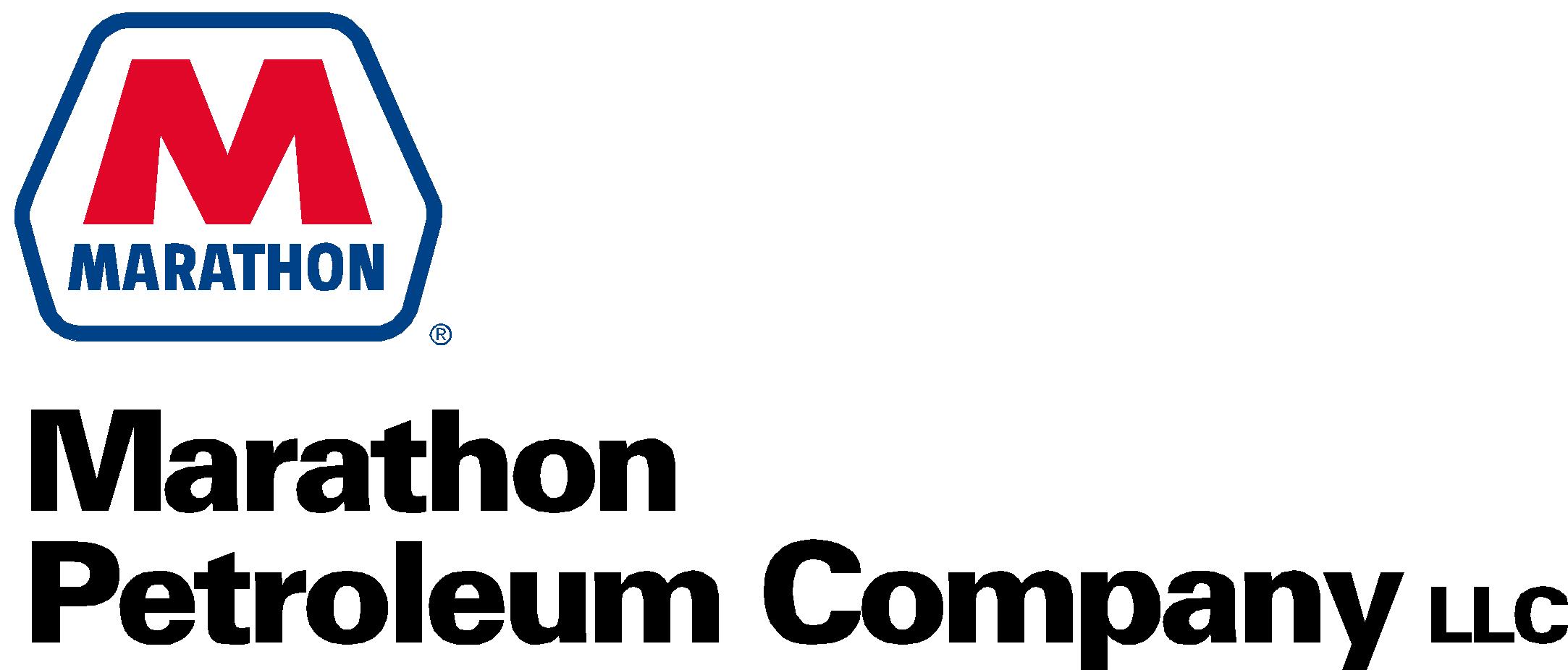 Guest presentation by:
Dr. Gary Blank